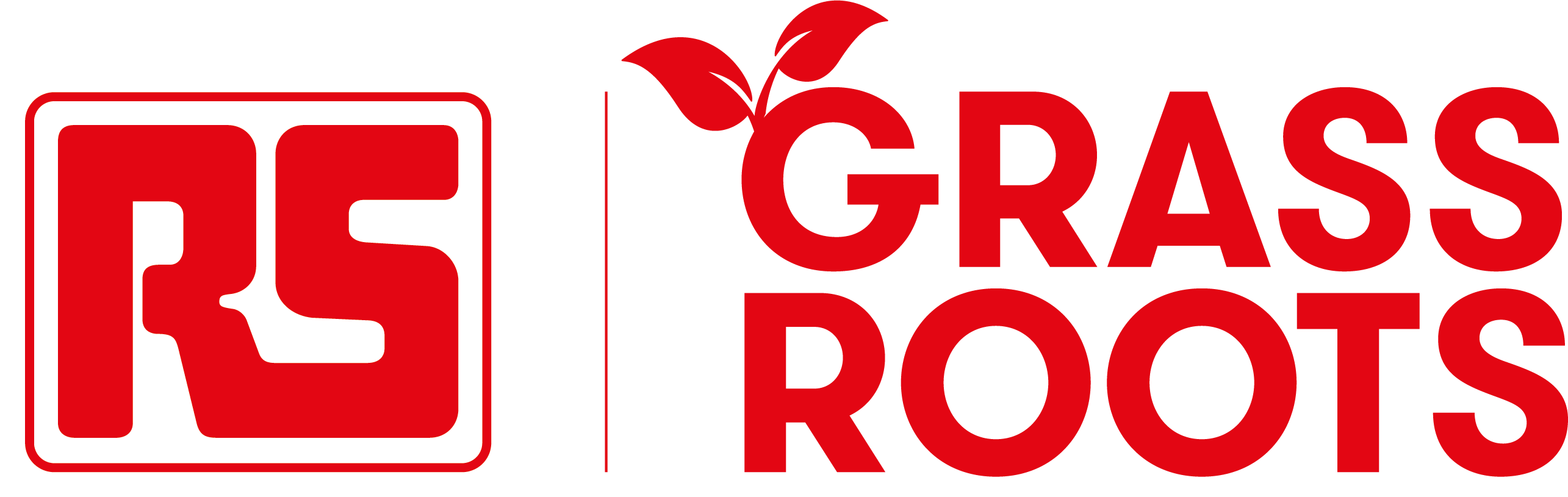 November 13th 2019Wayne Hutt
[Speaker Notes: Friday 18th
Platform (RSU) – K

Overview of Grass Roots initiatives
Online vs. offline - how the initiatives with bridge the gap
What does Grass Roots need from an online platform?
Integration of Grass Roots initiatives with DesignSpark]
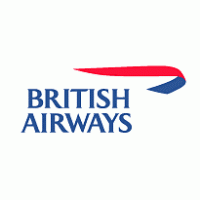 26 years of learning & development experience
Strategy
Operations
Design
Delivery 

Professional Coach
Performance Management 
Lifeskills

Organisations
British Airways
Visa International
Publicis
IET
RS Components
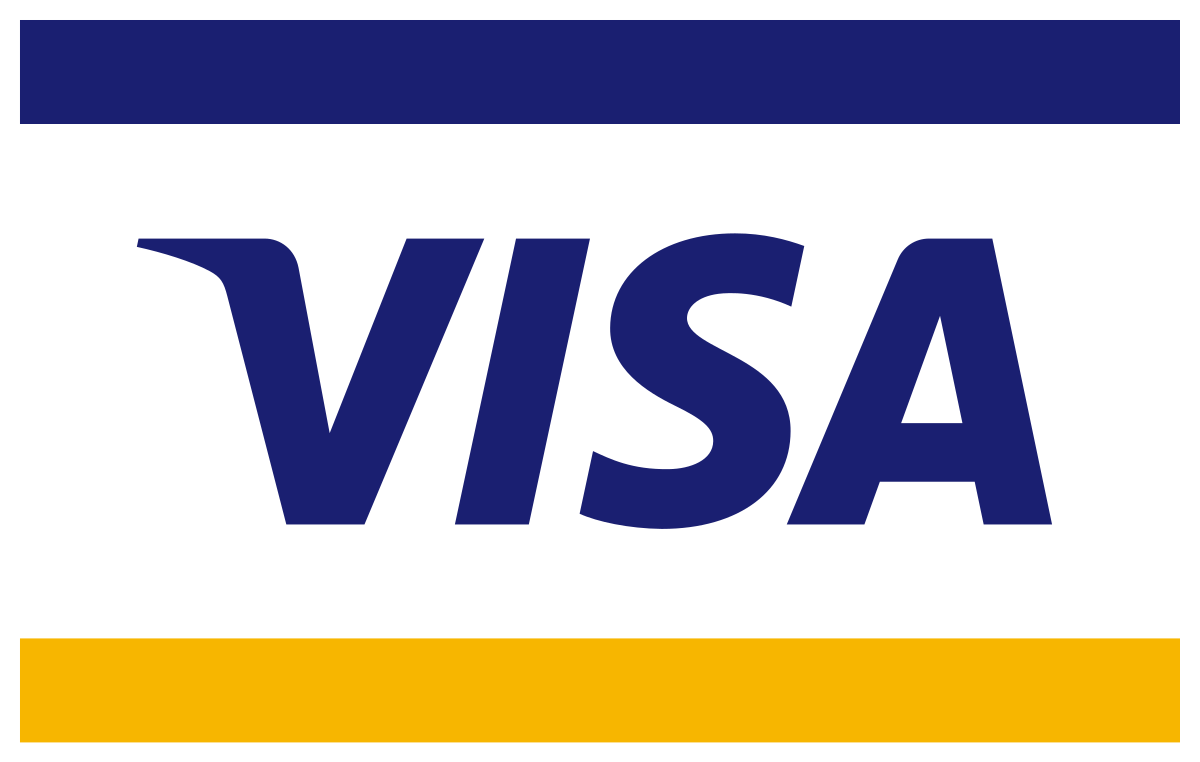 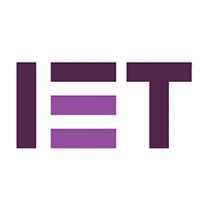 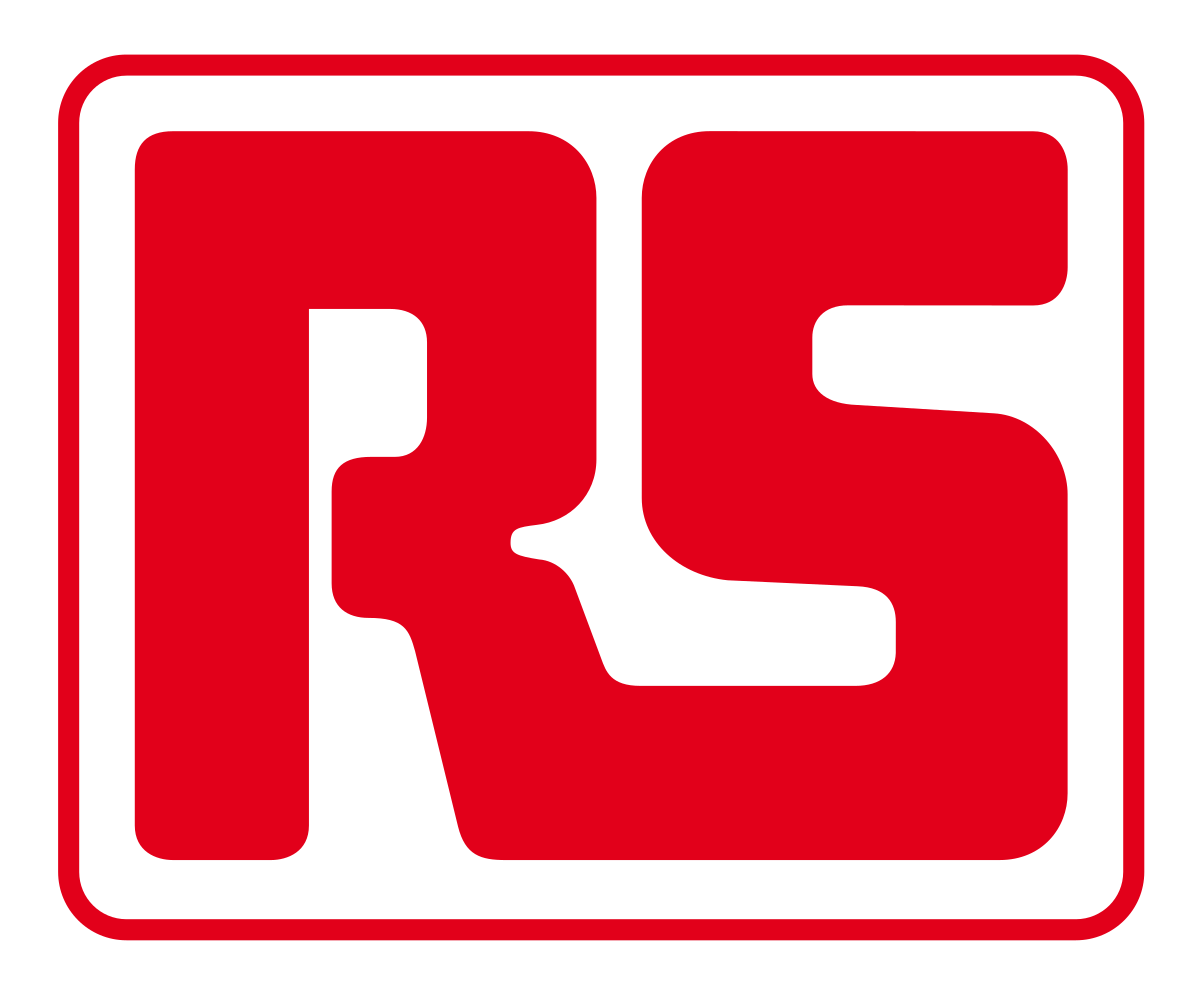 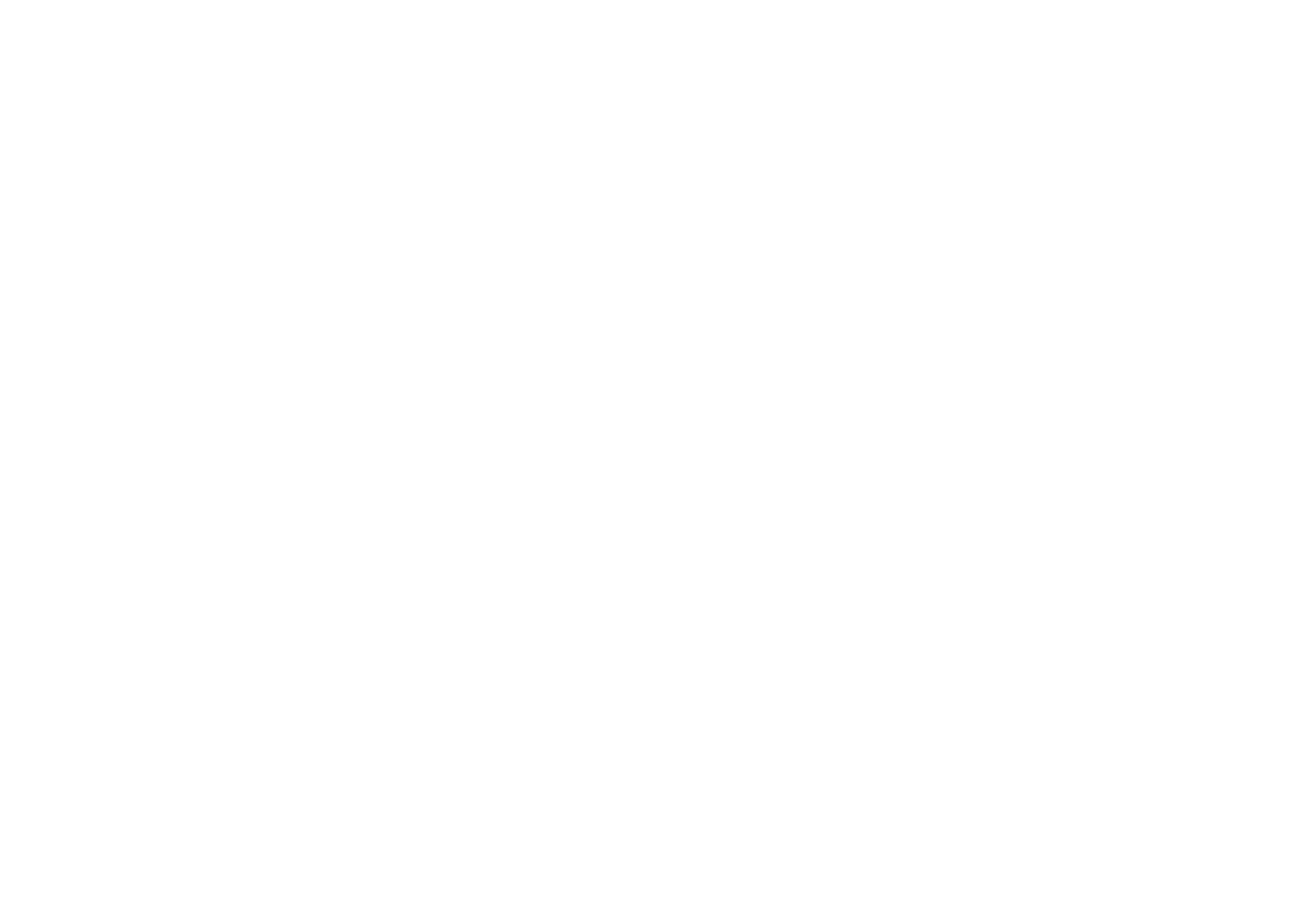 Who are we?
GOAL: Help young people build the skills they need and empower them to reach their full potential

A team of 5 professionals 
Part of Electrocomponents plc, working across all brands 
Global
Corporate Social Responsibility remit
2 main audiences (future customers & future employees)
[Speaker Notes: Friday 18th
Platform (RSU) – K

Overview of Grass Roots initiatives
Online vs. offline - how the initiatives with bridge the gap
What does Grass Roots need from an online platform?
Integration of Grass Roots initiatives with DesignSpark]
Our initiatives include:
Superskills
Interns
FAB15
RS Student Ambassadors
RS Soft skill modules for students that will enhance their employability skills
Global internship programme spanning across all ECM brands and departments
A unique volunteering opportunity for young professionals to be a part of a “think-tank”
A global network of volunteers representing RS at Uni - Students will be given training opportunities and deliver technical and business workshops to fellow students
Where we align:

4.4 By 2030, substantially increase the number of youth and adults who have relevant skills, including technical and vocational skills, for employment, decent jobs and entrepreneurship

4.7 By 2030, ensure that all learners acquire the knowledge and skills needed to promote sustainable development, including, among others, through education for sustainable development and sustainable lifestyles, human rights, gender equality, promotion of a culture of peace and non-violence, global citizenship and appreciation of cultural diversity and of culture’s contribution to sustainable development
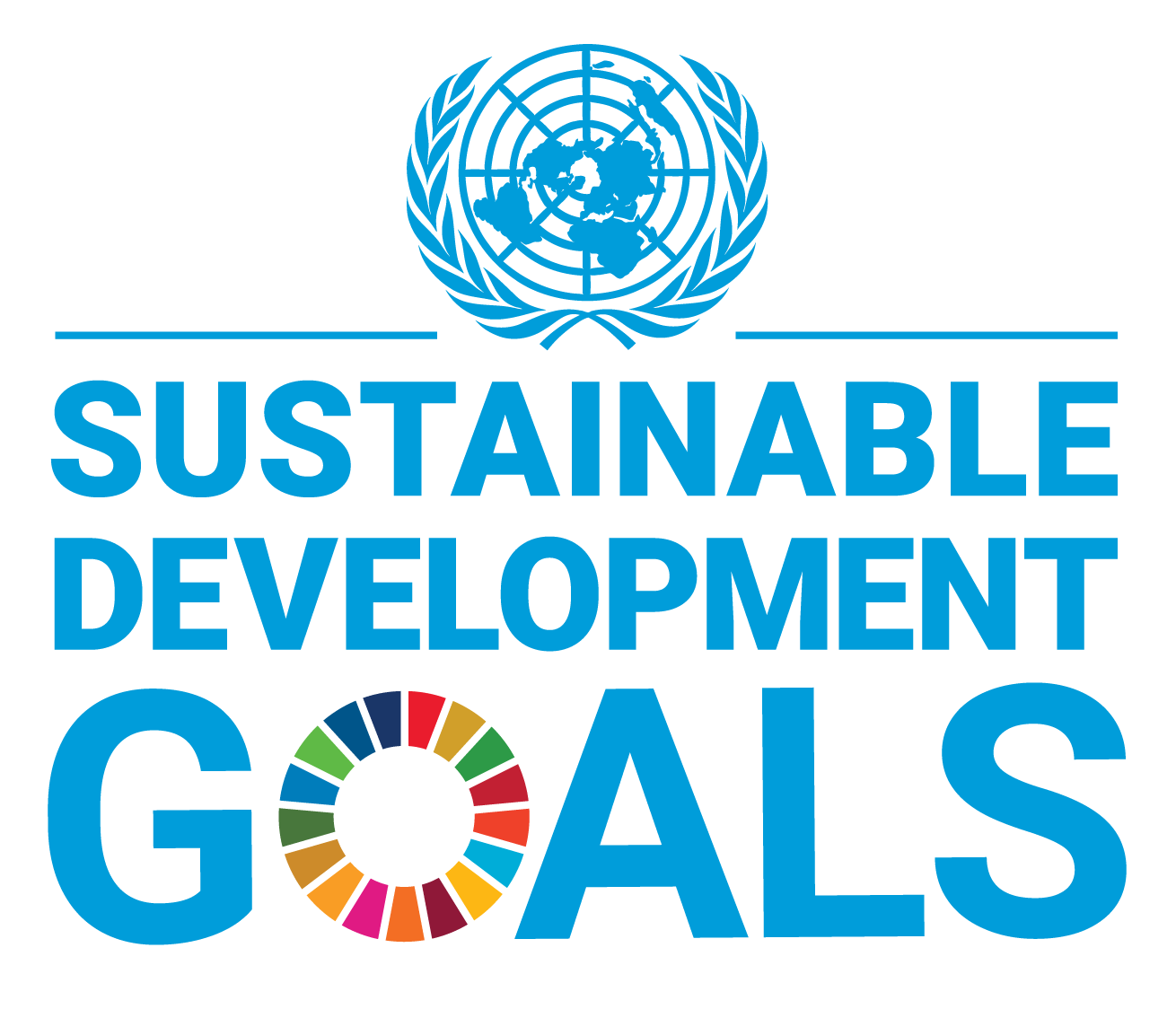 What our research has told us
Business
More and more business leaders are adopting the approach of ‘Coach’  - moving away from the traditional ‘Command & Control’ approach
Supports employees by asking questions  - rather than providing answers and problem solving
Learning & Development  - not Training & Development    

Education establishments
Encourage ‘big picture’ thinking
Encourage entrepreneurs by providing space for creative thinking
Encourage a Coaching culture
Encourage volunteering
Superskills for Students: Examples of Learning Module Workshops
Assertiveness
Exploring assertiveness & personal success
Story telling
Emotional Intelligence
Cultural awareness
Dealing with conflict
Personal branding
Goal setting
Resilience
How do you want to be known?
The importance of having goals in life & work
How it can benefit you in the workplace
How to add real impact to your presentations
Understanding yourself and others
Working across cultures
Challenging situations in the workplace
In person training is preferable 
Variety of formats from “bitesize” to full day
Bespoke modules can be discussed
Dedicated support
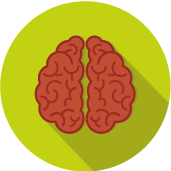 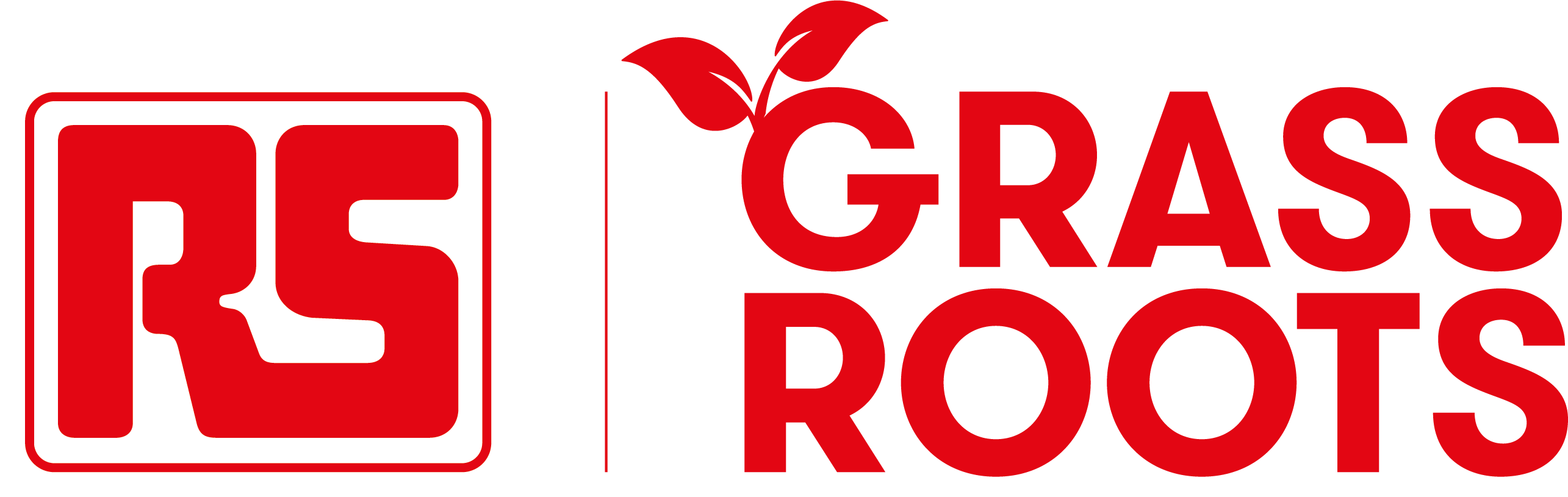 Find out how we can support you:GRASS@RS-Components.com
Any Questions?
[Speaker Notes: Friday 18th
Platform (RSU) – K

Overview of Grass Roots initiatives
Online vs. offline - how the initiatives with bridge the gap
What does Grass Roots need from an online platform?
Integration of Grass Roots initiatives with DesignSpark]